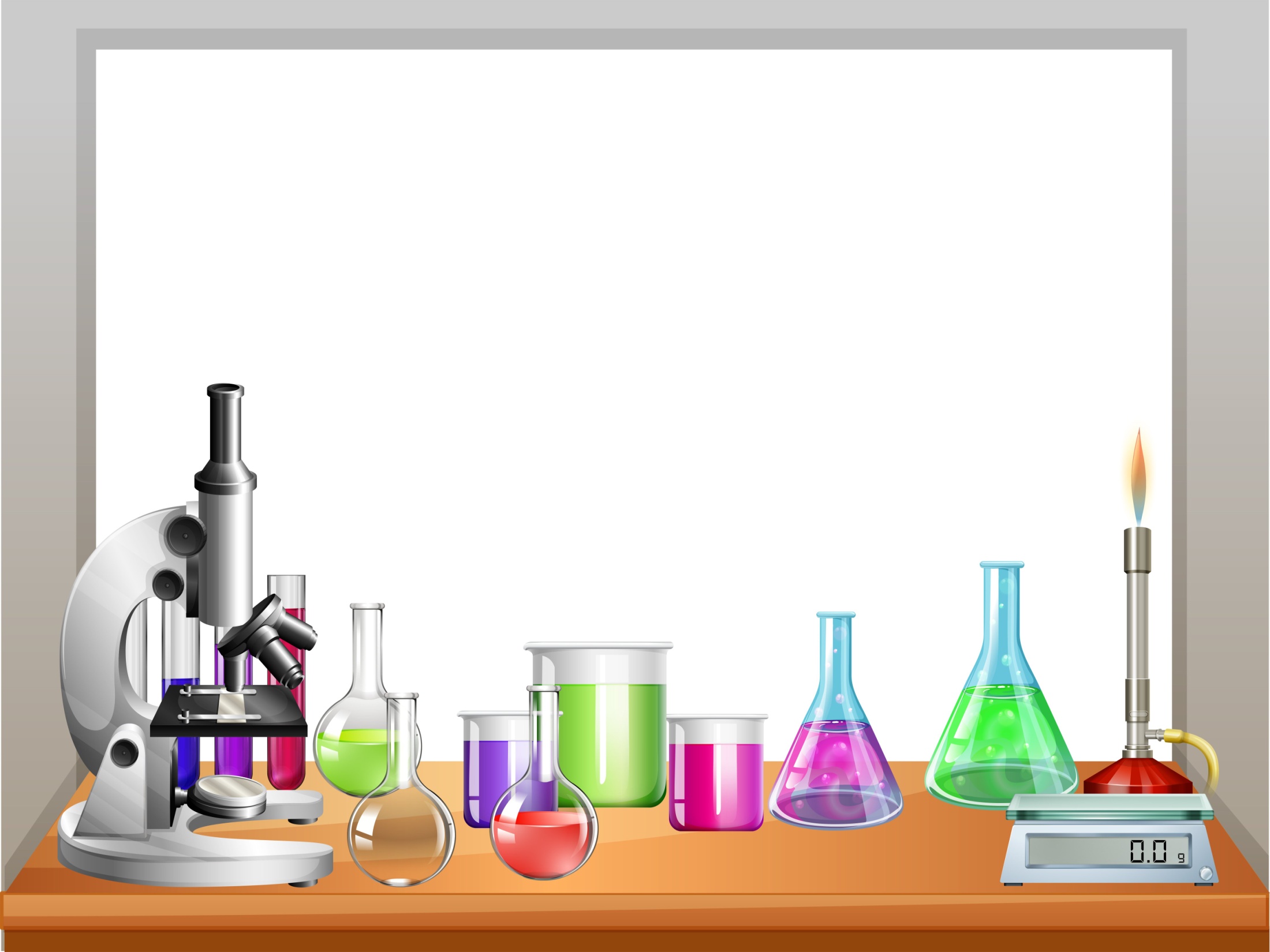 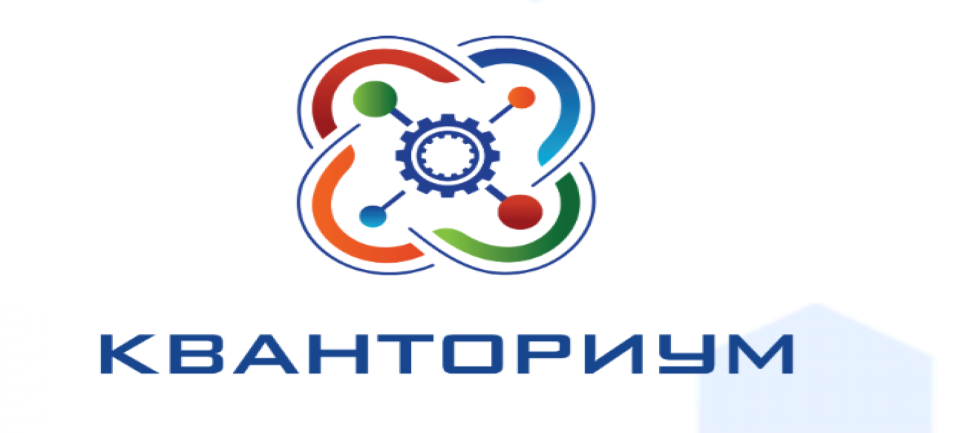 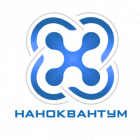 ХИМИЯ ДЛЯ ЛЮБОЗНАТЕЛЬНЫХ
3-4 классы
Руководитель:
Новоселова Нина Валериевна
«Средняя школа №5» г.Когалыма
Цель программы - развитие и формирование у обучающихся научных представлений о химии в повседневной жизни человека, о природе веществ и навыков безопасного проведения опытов и экспериментов в химической лаборатории.
Задачи программы:
Образовательные: 
формирование и развитие у обучающихся знаний об основных понятиях химии, об окружающем мире, о физических и химических явлениях, о строении и составе веществ;знакомство с правилами техники безопасности при работе с химическими веществами, лабораторной посудой и оборудованием;приобретение навыков работы с химическими веществами, химической посудой и оборудование (пробирки, штатив, фарфоровые чашки, пипетки, шпатели, химические стаканы, воронки, химические установки и др.);формирование практических умений и навыков, например, умение разделять смеси, используя методы отстаивания, фильтрования, выпаривания; умения наблюдать и объяснять химические явления, происходящие в природе, быту, демонстрируемые педагогом; умение работать с веществами, выполнять несложные химические опыты и эксперименты;получение элементарных знаний исследовательской деятельности.Развивающие:развитие навыков по проведению опытов и экспериментов;развитие наблюдательности, умения рассуждать, анализировать;развитие навыков рефлексии, готовности к самообразованию и личностному самоопределению;развитие умения творчески подходить к решению поставленной задачи;развитие познавательного интереса и образного мышления.Воспитательные:воспитание	дисциплинированности,	ответственности,	самоорганизации, целеустремленности, привития аккуратности и опрятности;воспитание уважения к чужому мнению;развитие трудового воспитания посредством самостоятельной работы с методиками, проведения экспериментов и обработкой их результатов;формирование естественнонаучного мировоззрения школьников, развитие личности ребенка.
Маленькие химики
Это всё - эксперименты! Интересные моменты!
Как наш опыт получился?
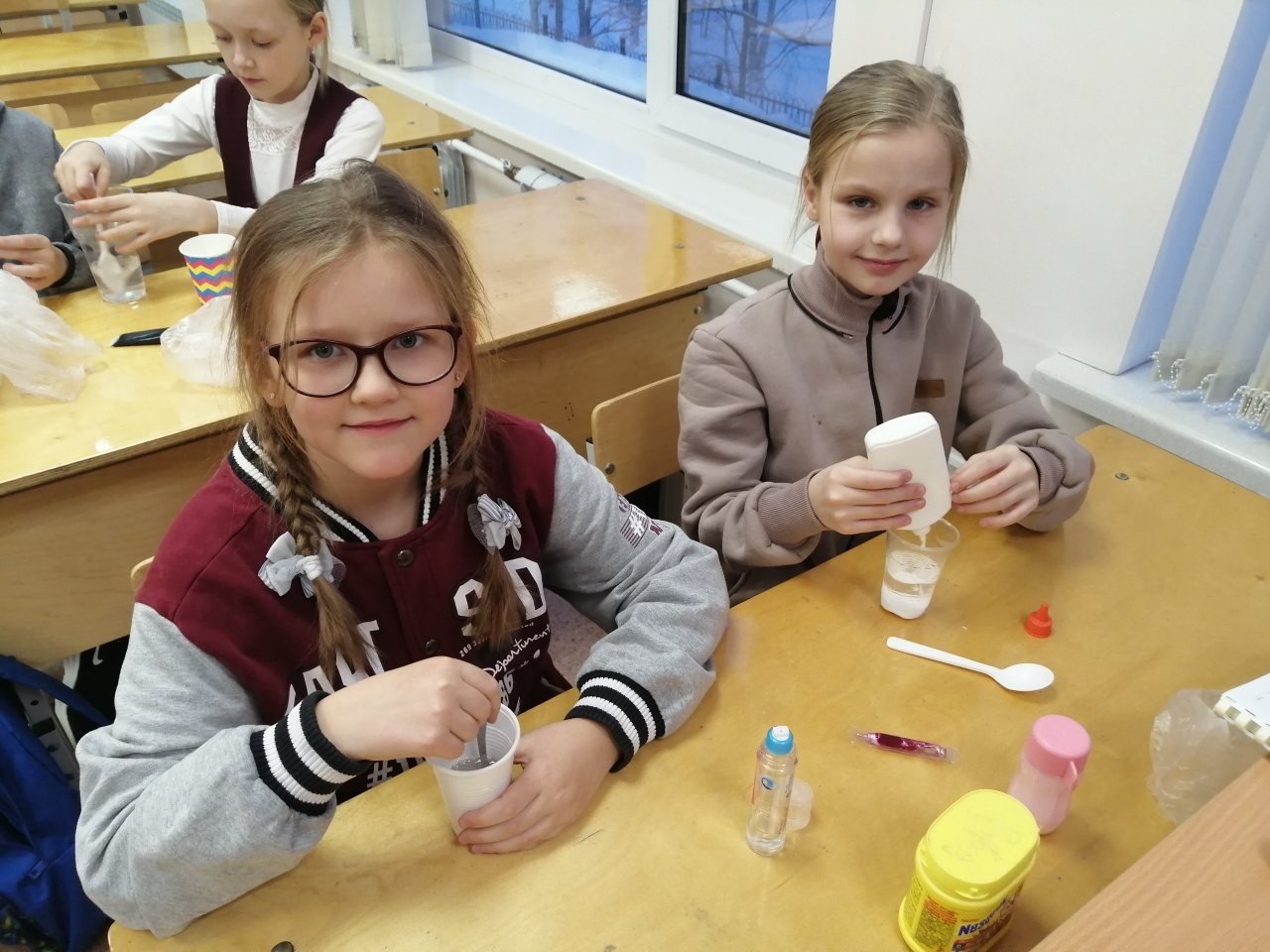 Сколько времени он длился?
Стало интересно нам,всех профессий-океан…
Наш краткосрочный проект «Микрозелень»